Mata Atlântica
A Mata Atlântica é uma formação vegetal que está presente em grande parte da região litorânea brasilera .
Imagens da mata atlântica
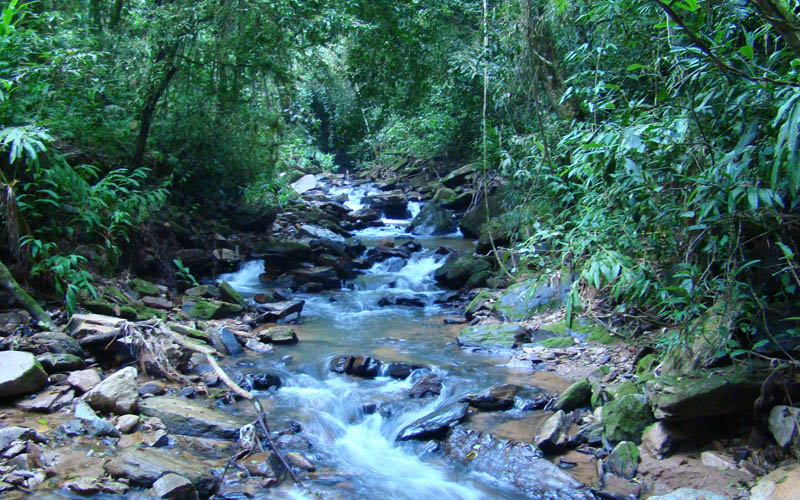 Mico leão dourado
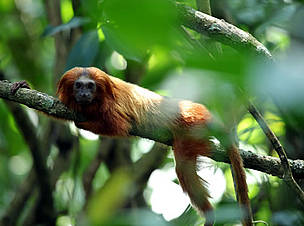 Mono carvoeiro
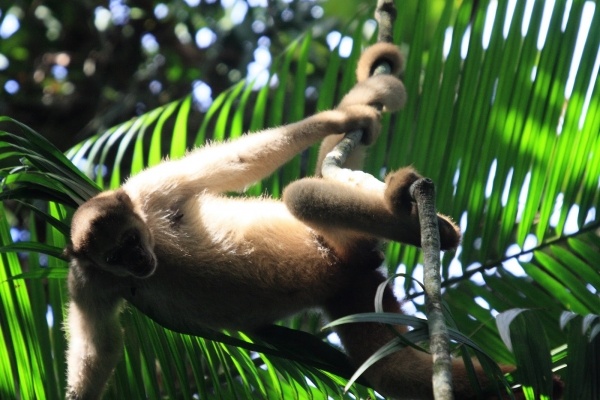 Ave guará pitanga
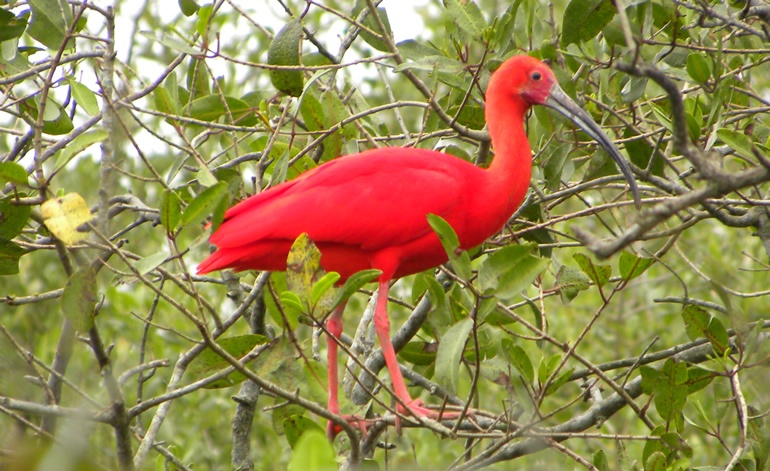 Bicho preguiça
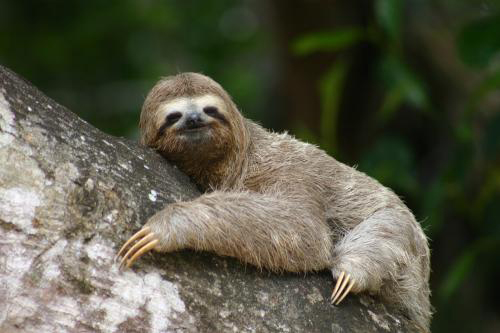